Migrating toObject-Oriented ProgramsOVERVIEW
Damian Gordon
Object-Oriented Programming
If we have Python code, but it’s in Procedural-style code, how do we make it Object-Oriented?
Object-Oriented Programming
Let’s look at the code:
Python Code
Procedural
Object-Oriented Programming
First, we can wrap it in a class:
Python Code
Procedural
Object-Oriented Programming
First, we can wrap it in a class:
Class ClassName:





#END Class.
Python Code
Procedural
Object-Oriented Programming
Next, we next to add an INIT method:
Class ClassName:





#END Class.
Python Code
Procedural
Object-Oriented Programming
Next, we next to add an INIT method:
Class ClassName:





#END Class.
def _ _init_ _
Python Code
Procedural
Object-Oriented Programming
Does that make it OO?

It’s a bit more OO (as it’s in a class, and has and INIT method), but it isn’t really OO unless we are redesigning how data is input and output.
Object-Oriented Programming
Finally, we need to rewrite the code:
Class ClassName:





#END Class.
def _ _init_ _
Python Code
Procedural
Object-Oriented Programming
Finally, we need to rewrite the code:
Class ClassName:





#END Class.
def _ _init_ _
Look at how the data is inputted and outputted.
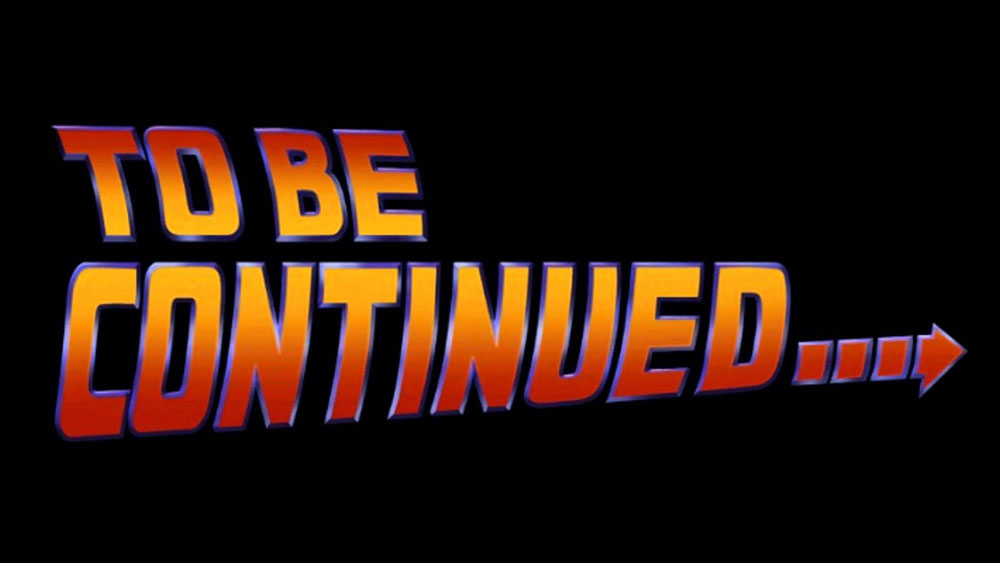 etc.